Western blotting Gels: 
Figure S1
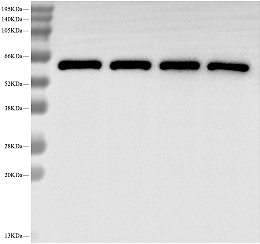 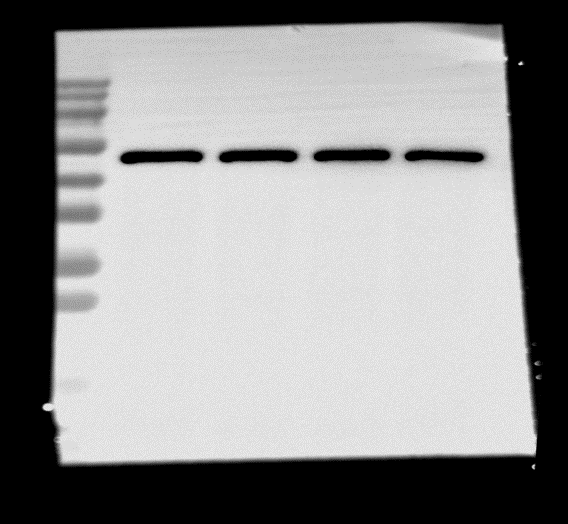 AMPK
(62/64 KDa)
AMPK
(62/64 KDa)
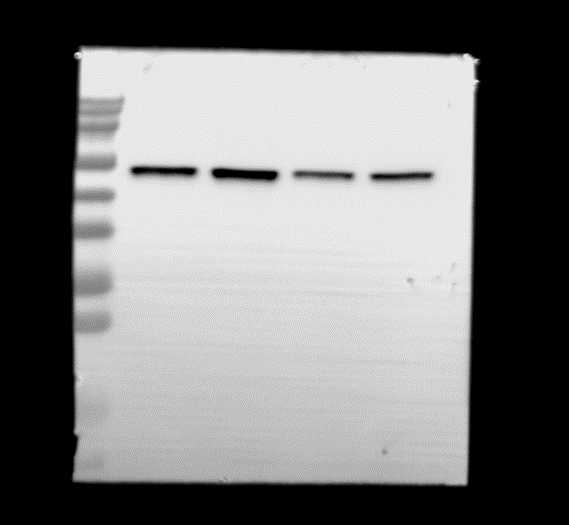 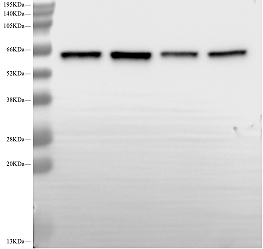 p- AMPK
(62/64 KDa)
p- AMPK
(62/64 KDa)
Figure S1：Capsaicin increased the protein expressions of  p- AMPK in the PVN of salt-sensitive hypertensive rats.
Western blotting Gels: 
Figure S1
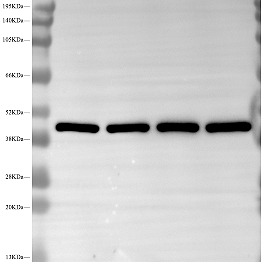 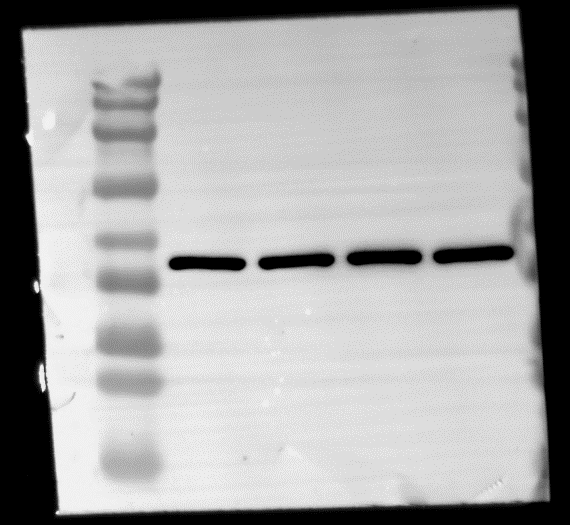 β-actin
(43KDa)
β-actin
(43KDa)
Figure S1：Internal reference of each group of proteins
Western blotting Gels: 
Figure S2
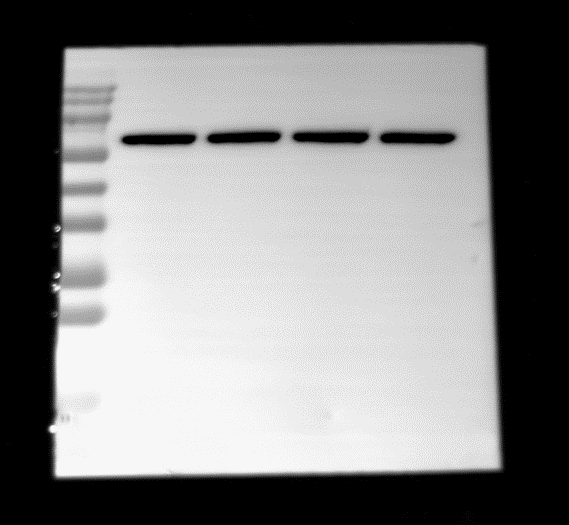 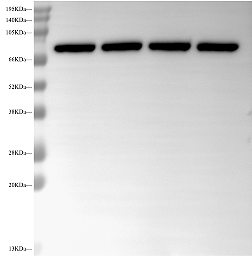 PI3K
(85KDa)
PI3K
(85KDa)
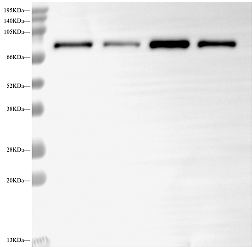 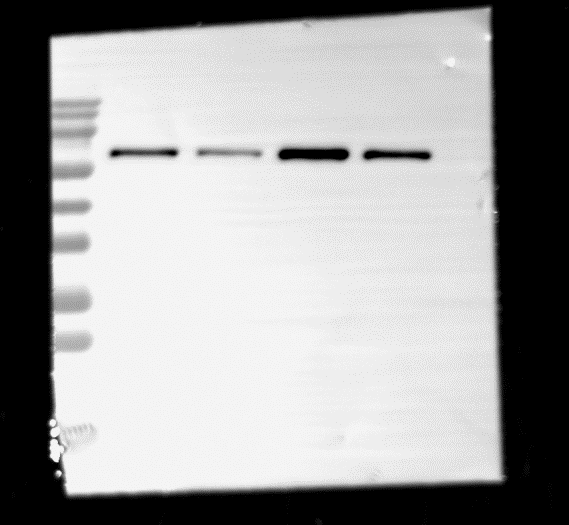 p- PI3K
(85KDa)
p- PI3K
(85KDa)
Figure S2：Capsaicin decreased the protein expressions of  p- PI3K in the PVN of salt-sensitive hypertensive rats.
Western blotting Gels: 
Figure S2
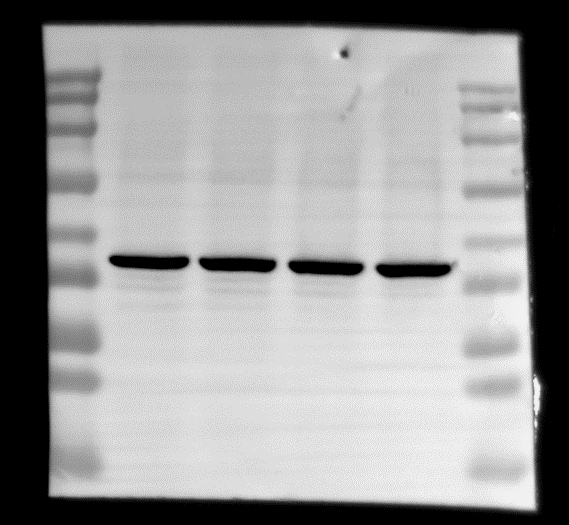 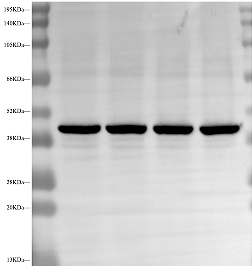 β-actin
(43KDa)
β-actin
(43KDa)
Figure S2：Internal reference of each group of proteins
Western blotting Gels: 
Figure S3
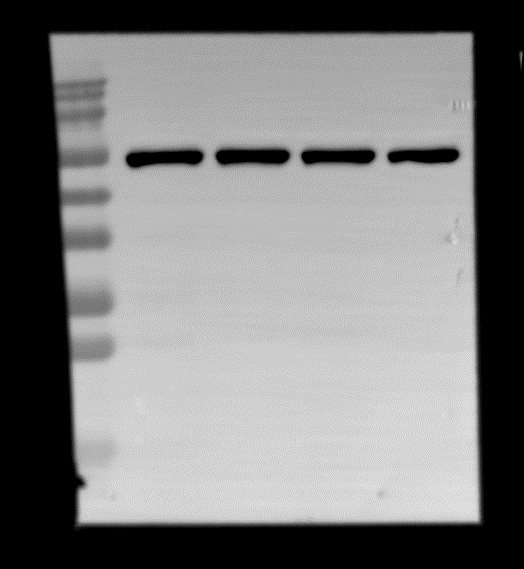 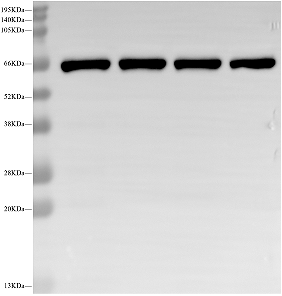 AKT
(60 KDa)
AKT
(60 KDa)
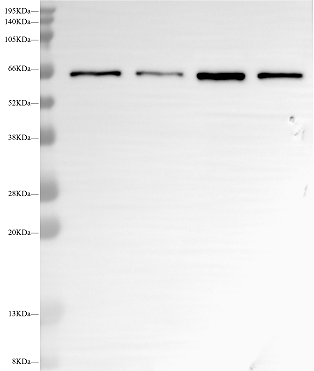 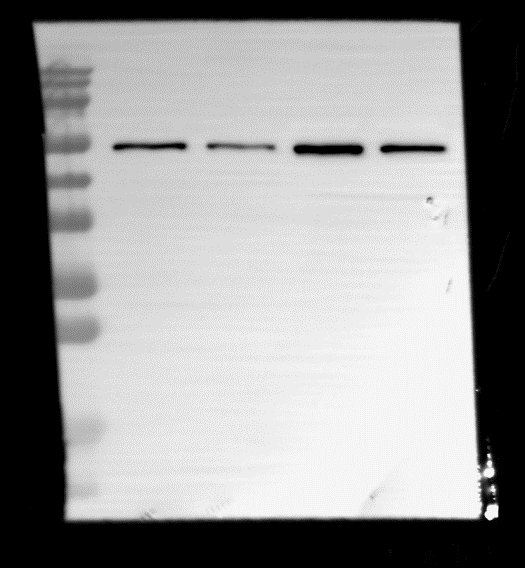 p- AKT
  (60 KDa)
p- AKT
  (60 KDa)
Figure S3：Capsaicin decreased the protein expressions of  p- AKT in the PVN of salt-sensitive hypertensive rats.
Western blotting Gels: 
Figure S3
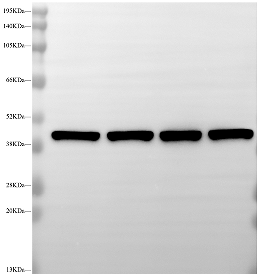 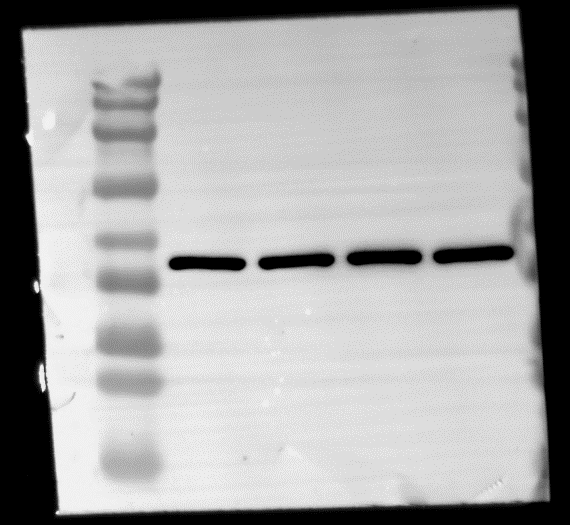 β-actin
(43KDa)
β-actin
(43KDa)
Figure S3：Internal reference of each group of proteins